Top 10 Länder nach Anzahl neuer COVID-19-Fälle
195.886.929 Fälle (+2,6% im Vergleich zu Vorwoche)
4.189.148 Todesfälle (2,14%)
Quelle: WHO, Stand: 2907.2021; *Our World In Data - Vacc, Zugriffsdatum: 30.07.2021
7-Tages-Inzidenz pro 100.000 Einwohner weltweit
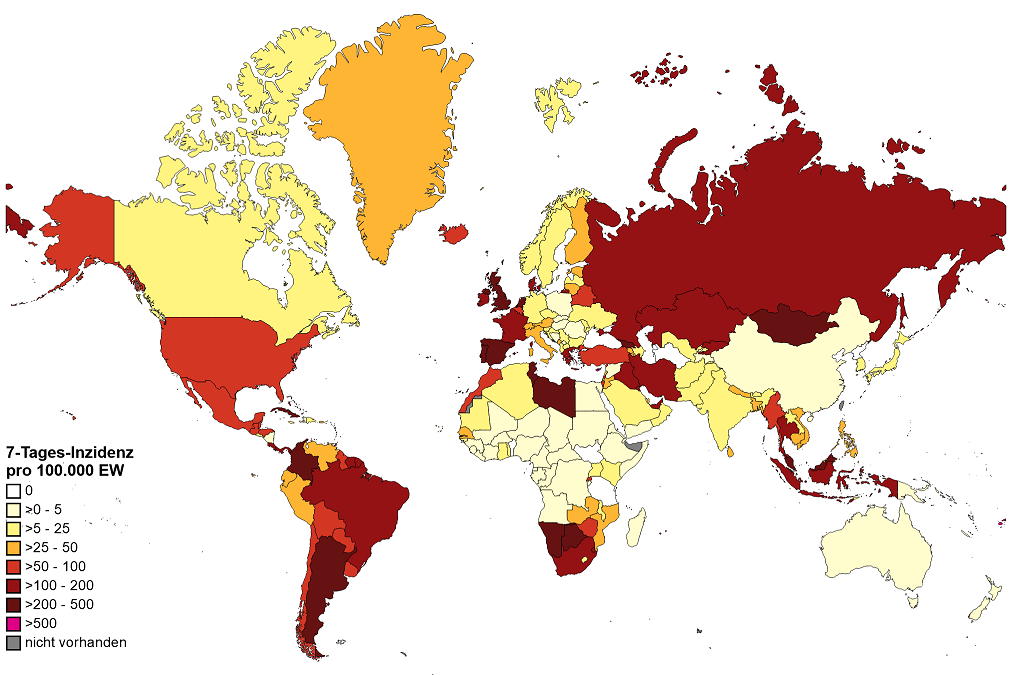 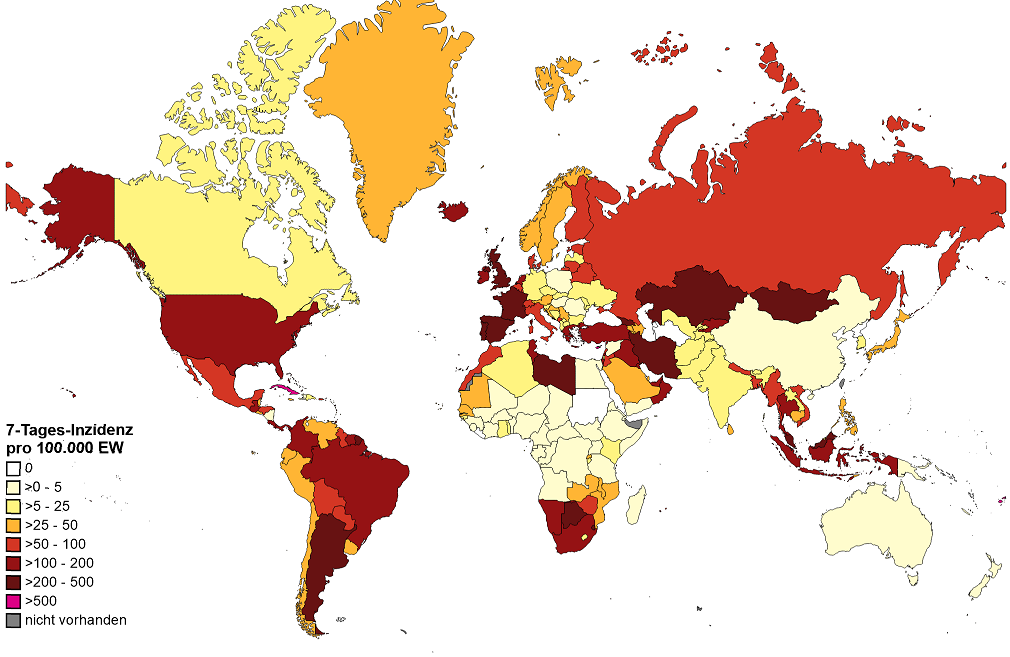 Quelle: WHO, Stand: 29.07.2021
Fall- und Todeszahlen weltweit, WHO SitRep
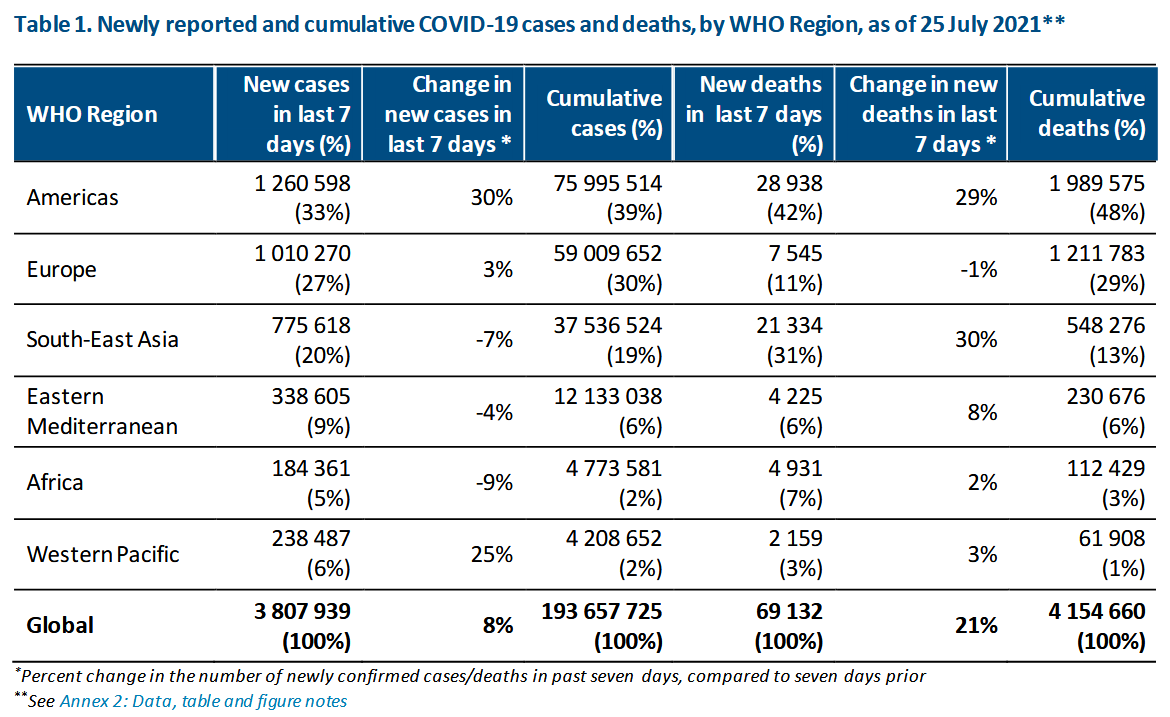 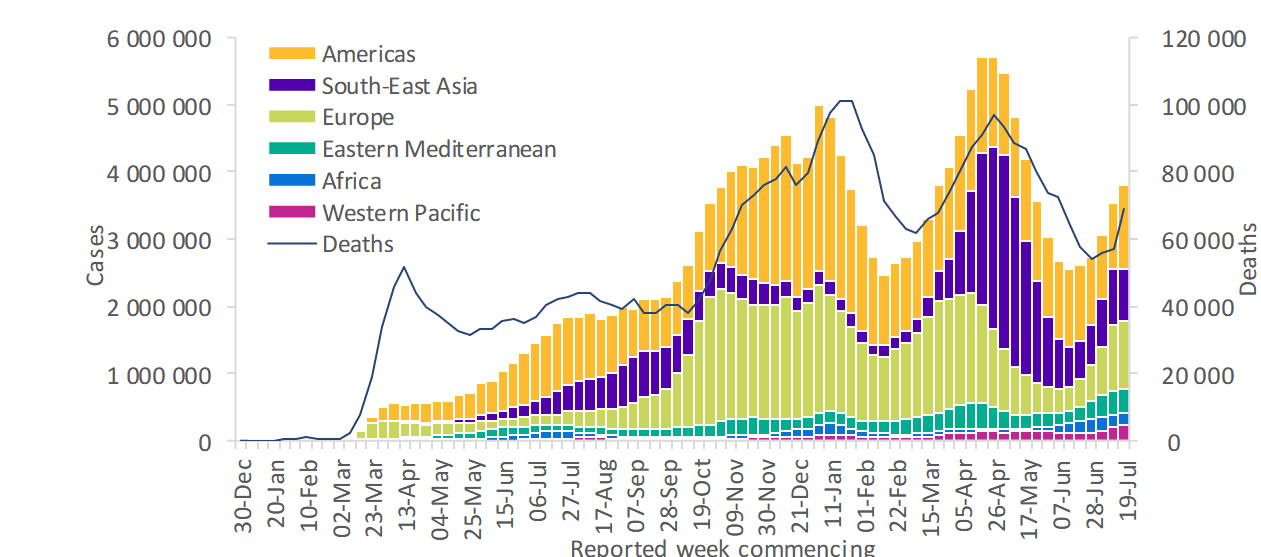 Quelle: WHO SitRep, 27.07.2021
[Speaker Notes: https://www.who.int/emergencies/diseases/novel-coronavirus-2019/situation-reports/]
Back up
SARS-CoV-2-Varianten weltweit
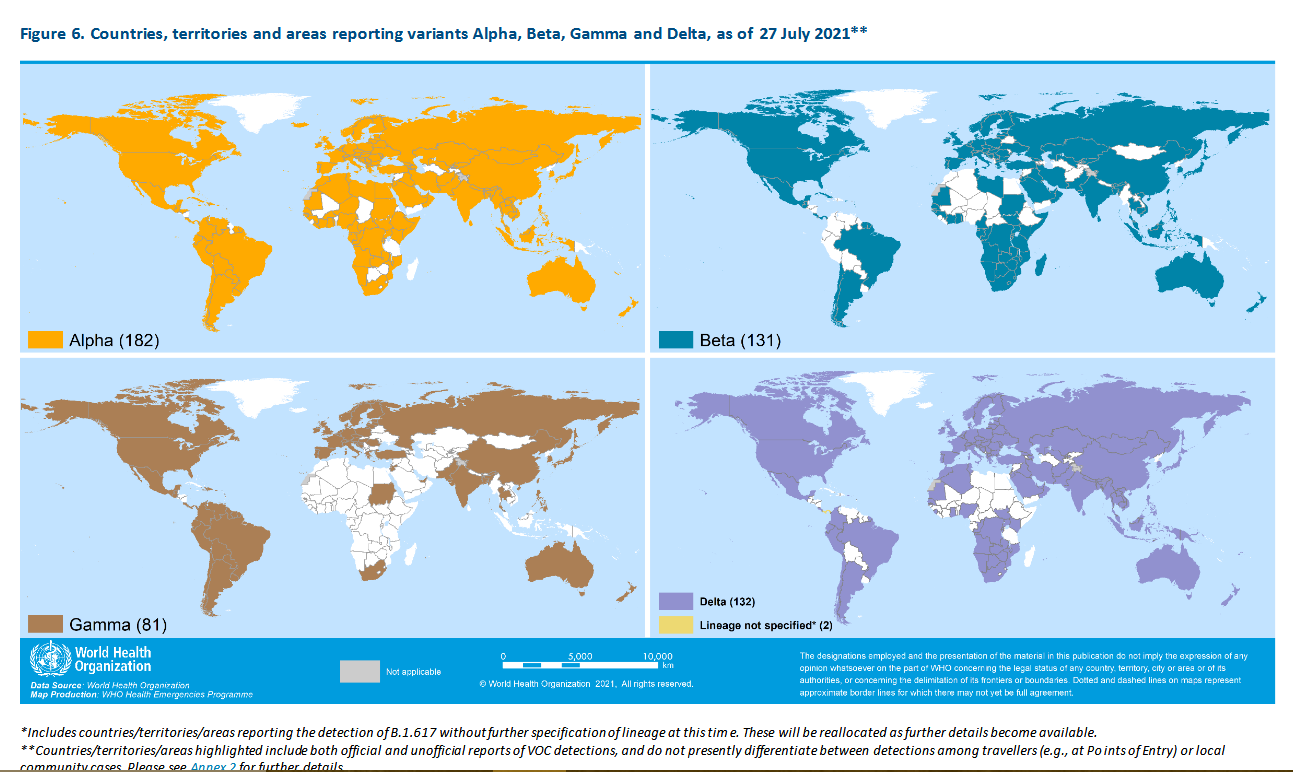 Quelle: WHO Sitrep vom 27.07.2021
[Speaker Notes: https://www.who.int/emergencies/diseases/novel-coronavirus-2019/situation-reports/]